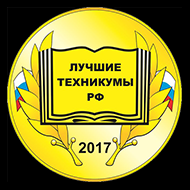 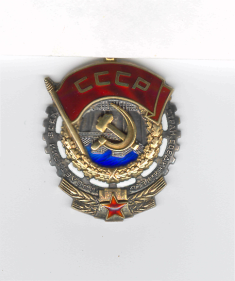 Государственное автономное профессиональноеобразовательное учреждение Свердловской области «Екатеринбургский промышленно-технологический техникумим. В.М. Курочкина»ЦИФРЫ И ФАКТЫ
2018 г.
1
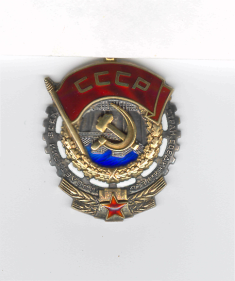 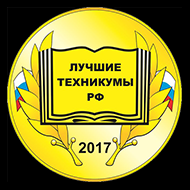 Государственное автономное профессиональное  образовательное учреждениеСвердловской области«Екатеринбургский промышленно-технологический техникум им. В.М. Курочкина»
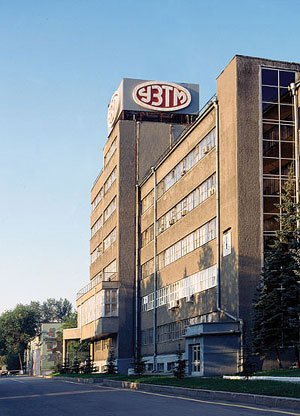 01.10.1929 г. - на базе проф­техшколы деревообработчиков и металлистов открыта школа фабрично-заводского ученичества (ФЗУ) 
(приказ № 157 по Управлению Уралмашиностроя)  
02.10.1940 г. – школа ФЗУ при Уралмашзаводе была преобразова­на в Ремесленное училище №1 (РУ) (во исполнении Указа Президиума Верховного Совета СССР «О государствен­ных трудовых резервах») 
19.04.1962 г. – Ремесленное училище №1 преобразовано в Городское про­фессионально-техническое училище № 1 (ГПТУ) 
(приказ № 63 Свердлов­ского областного управления профтехобразования)
12.07.1967 г. – ГПТУ № 1 награ­ждено орденом Трудового Красного Знамени, за успехи в подготовке кадров 
(Указ Президиума Верхов­ного Совета СССР ).
С 1970 года училище начинает готовить специалистов с получением среднего (полного) общего образования. 
08.09.1981 г. – училищу присвоено звание Героя Советского Союза, лётчика, выпускника училища Владимира Михайловича Курочкина.
.
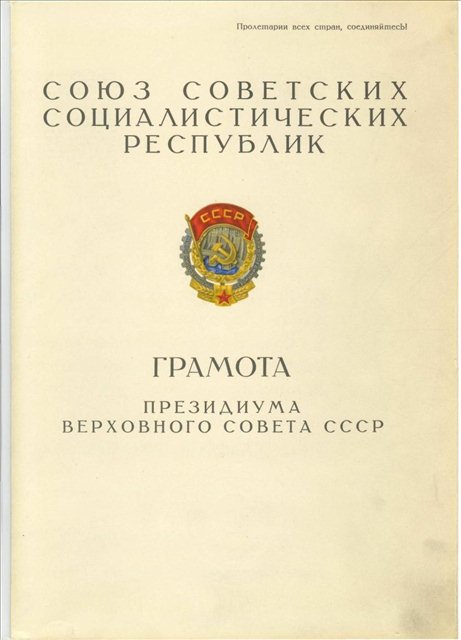 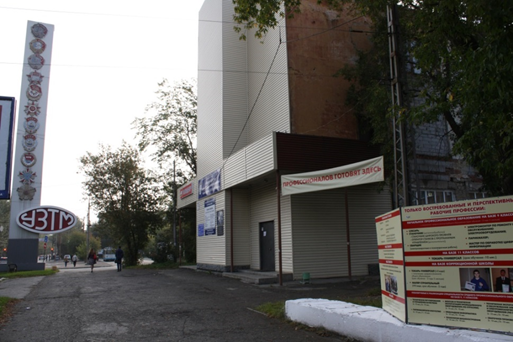 2
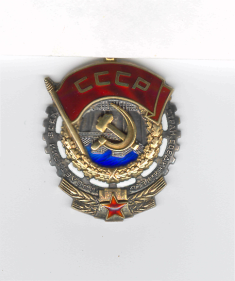 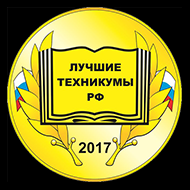 Государственное автономное профессиональное  образовательное учреждениеСвердловской области«Екатеринбургский промышленно-технологический техникум им. В.М. Курочкина»
2013 г. –  создано Государственное автономное профессиональное образовательное учреждение  Свердловской области   «Екатеринбургский промышленно-технологический техникум им. В.М. Курочкина»  (ГАПОУ СО «ЕПТТ им В.М. Курочкина») (Постановление Правительства Свердловской области № 1508-ПП  от 16.12.2013 г.)
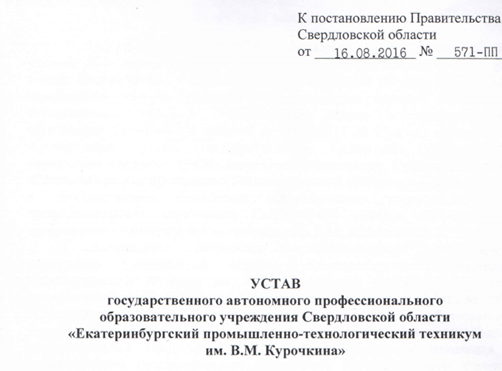 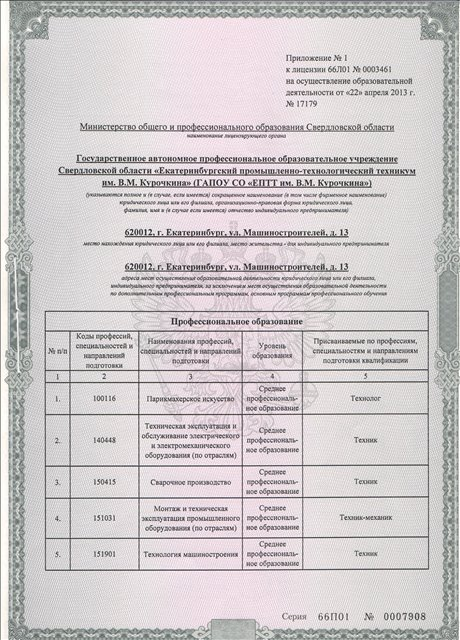 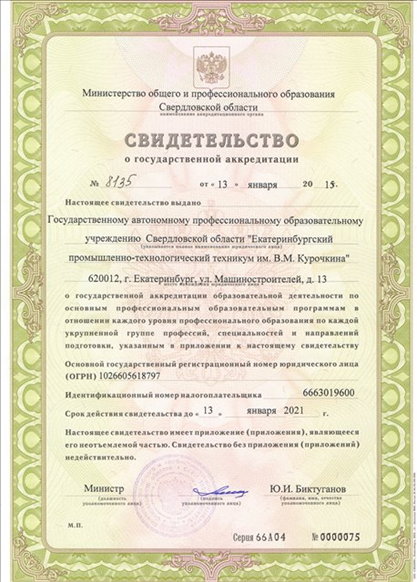 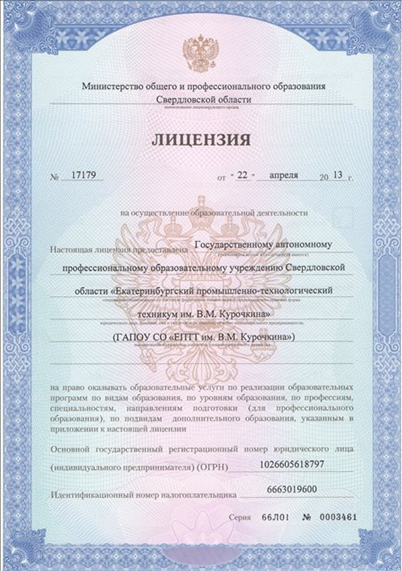 3
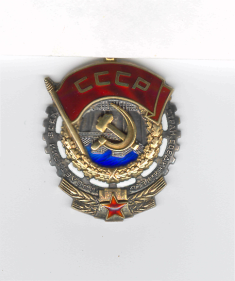 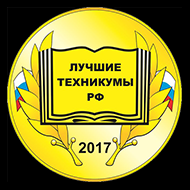 Государственное автономное профессиональное  образовательное учреждениеСвердловской области«Екатеринбургский промышленно-технологический техникум им. В.М. Курочкина»
Номенклатура образовательных услуг 
оказываемых ГАПОУ СО «Екатеринбургский промышленно-технологический техникум им. В.М. Курочкина»: 
Среднее профессиональное образование по программам подготовки квалифицированных рабочих, служащих на базе общего среднего образования со сроком обучения 10 месяцев;
Среднее профессиональное образование по программам подготовки квалифицированных рабочих, служащих на базе основного общего образования с единовременным получением общего среднего образования со сроком обучения 2 года 10 месяцев;
Среднее профессиональное образование по программам подготовки специалистов среднего звена на базе общего среднего образования со сроком обучения 2 года 10 месяцев;
Профессиональное обучение по программам профессиональной подготовки по профессиям рабочих и должностям служащих  со сроком обучения от 3 до 6 месяцев;
Профессиональное обучение по программам профессиональной переподготовки по профессиям рабочих и должностям служащих  со сроком обучения от 3 до 6 месяцев;
Профессиональное обучение по программам повышения квалификации рабочих и служащих  со сроком обучения от 3 до 6 месяцев.
4
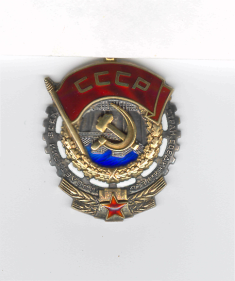 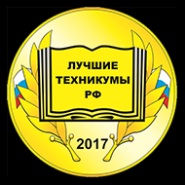 Государственное автономное профессиональное  образовательное учреждениеСвердловской области«Екатеринбургский промышленно-технологический техникум им. В.М. Курочкина»
Структура подготовки специалистов осуществляется по следующим профессиональным образовательным программам очной и заочной формам обучения:
1) подготовки квалифицированных рабочих, служащих (ППКРС) по профессиям:
- 15.01.25 Станочник (металлообработка);
- 15.01.26 Токарь-универсал;
- 15.01.30 Слесарь;
- 15.01.05 Сварщик (электросварочные и газосварочные работы);
- 13.01.10 Электромонтёр по ремонту и обслуживанию электрооборудования (по отраслям);
- 09.01.03 Мастер по обработке цифровой информации;
- 43.01.02 Парикмахер;
2) подготовки специалистов среднего звена по специальностям:
- 43.02.02. Парикмахерское искусство;
- 22.02.06 Сварочное производство;
3) профессиональной подготовки:
- 13450 Маляр.
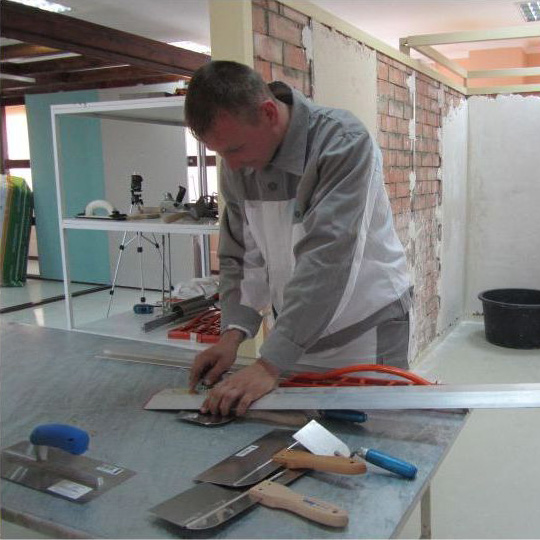 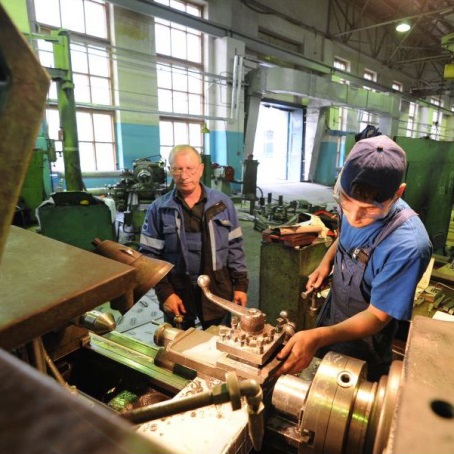 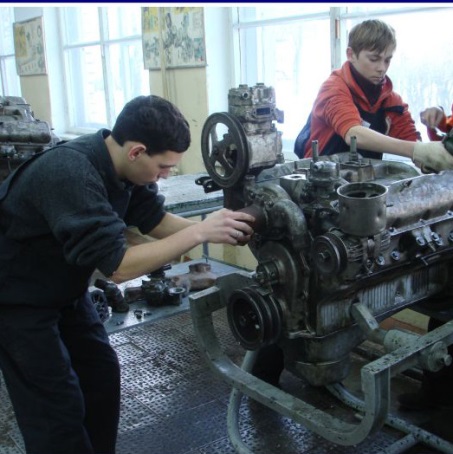 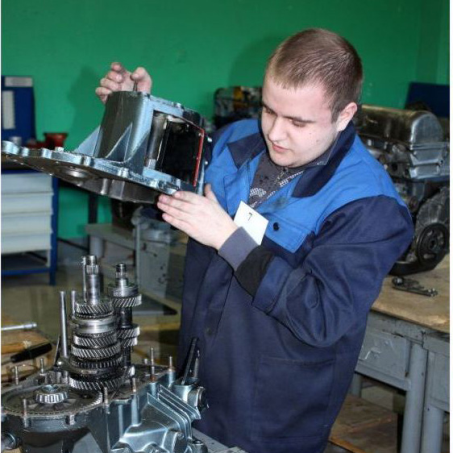 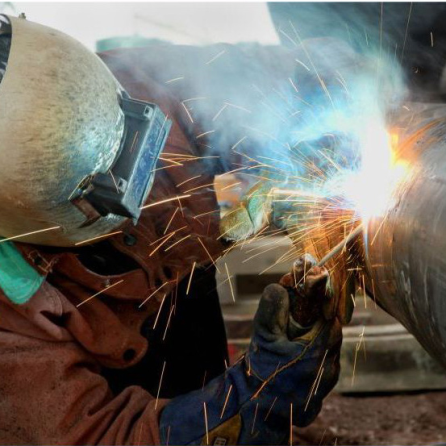 5
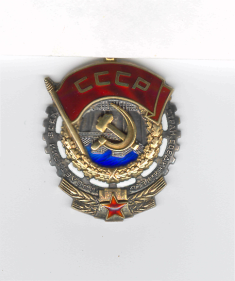 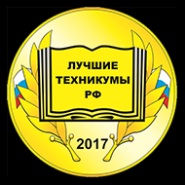 Государственное автономное профессиональное  образовательное учреждениеСвердловской области«Екатеринбургский промышленно-технологический техникум им. В.М. Курочкина»
ДИНАМИКА ПРИЕМА 
по очной и заочной форме обучения
6
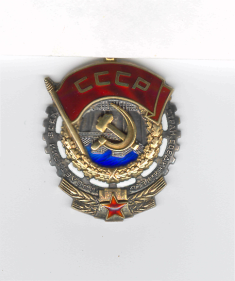 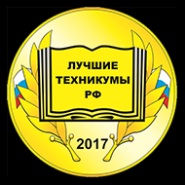 Государственное автономное профессиональное  образовательное учреждениеСвердловской области«Екатеринбургский промышленно-технологический техникум им. В.М. Курочкина»
динамика количества обучающихся, 
освоивших программы:
7
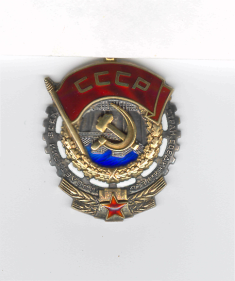 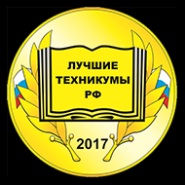 Государственное автономное профессиональное  образовательное учреждениеСвердловской области«Екатеринбургский промышленно-технологический техникум им. В.М. Курочкина»
Контингент обучающихся
по состоянию на 01.10.2017 г.
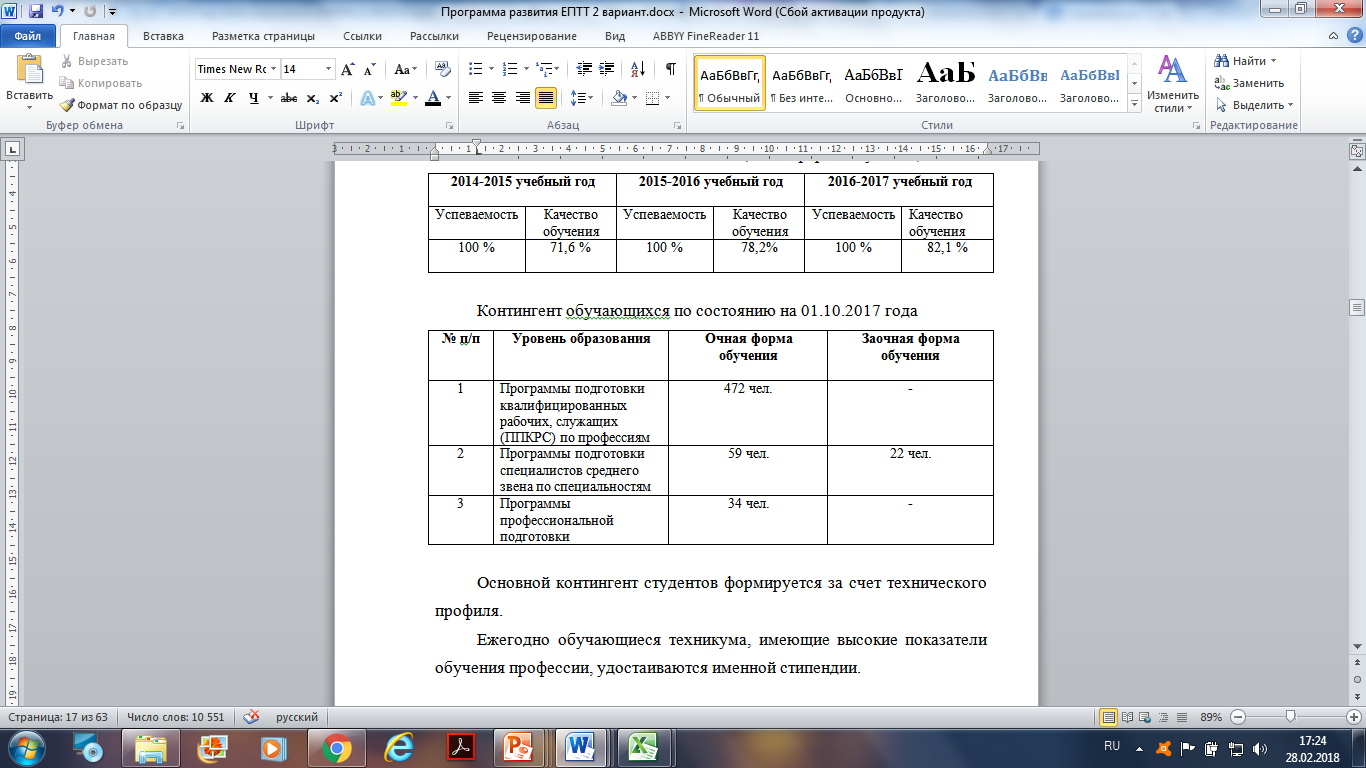 8
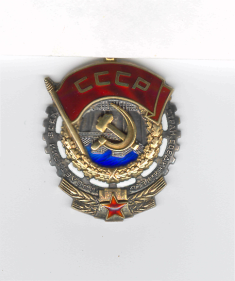 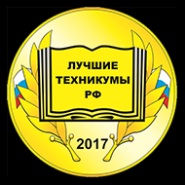 Государственное автономное профессиональное  образовательное учреждениеСвердловской области«Екатеринбургский промышленно-технологический техникум им. В.М. Курочкина»
КАДРОВОЕ ОБЕСПЕЧЕНИЕ ОБРАЗОВАТЕЛЬНОГО ПРОЦЕССА
9
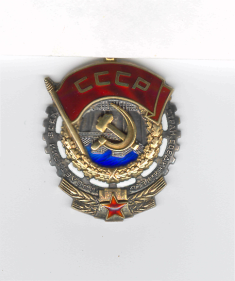 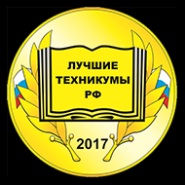 Государственное автономное профессиональное  образовательное учреждениеСвердловской области«Екатеринбургский промышленно-технологический техникум им. В.М. Курочкина»
ИНФОРМАЦИОННО-МЕТОДИЧЕСКОЕ ОБЕСПЕЧЕНИЕ 
ОБРАЗОВАТЕЛЬНОГО ПРОЦЕССА
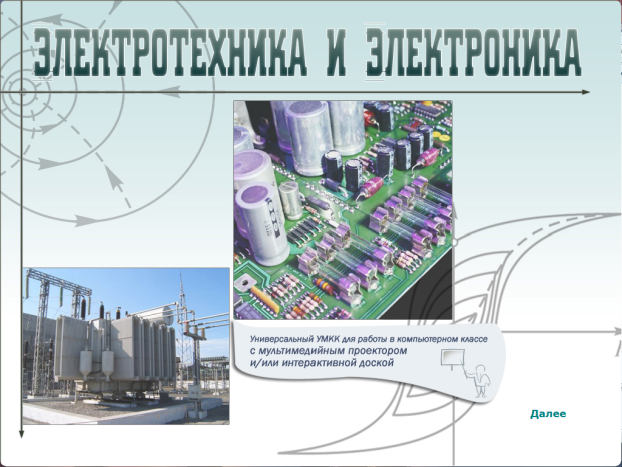 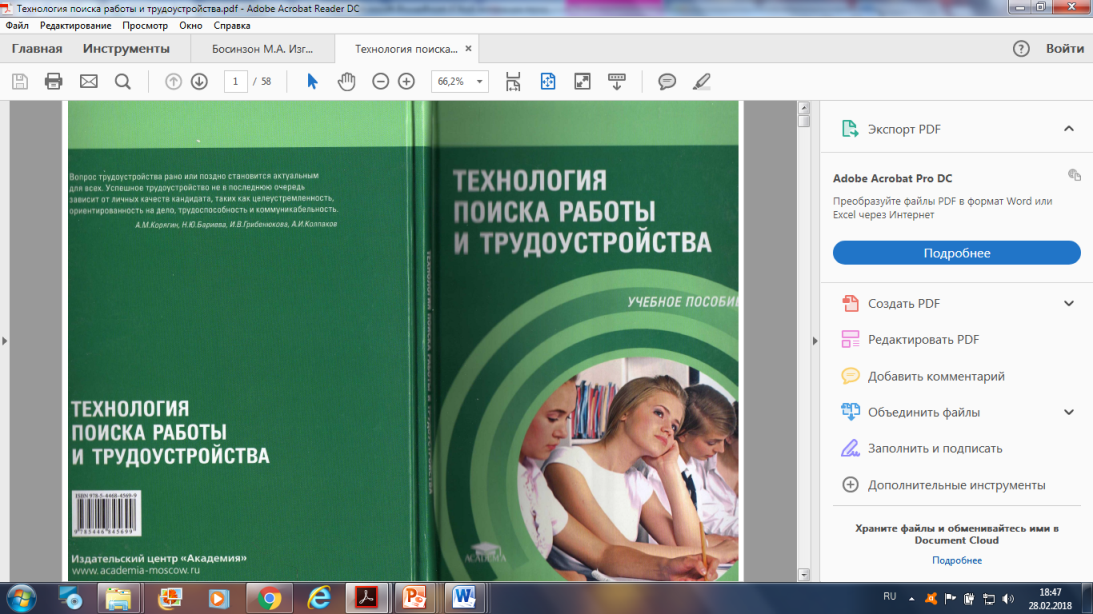 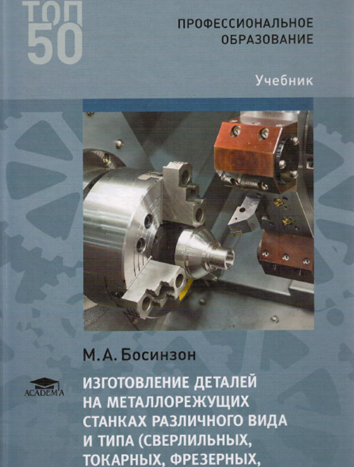 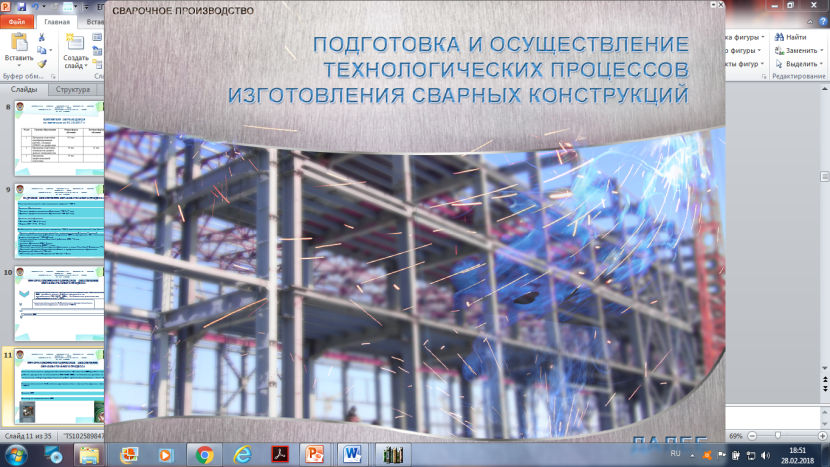 10
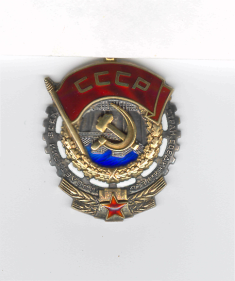 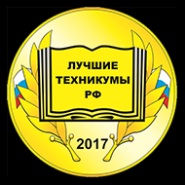 Государственное автономное профессиональное  образовательное учреждениеСвердловской области«Екатеринбургский промышленно-технологический техникум им. В.М. Курочкина»
Материально-техническое ОБЕСПЕЧЕНИЕ 
обРАЗОВАТЕЛЬНОГО ПРОЦЕССА
Лаборатория «Программное управление станками с ЧПУ» оборудована стационарной индукционной системой для обучения неслышащих и слабослышащих детей.
Читальный зал 50 посадочных мест, оснащенным мобильным интерактивным компьютерным классом с доступом к сети «Интернет».
11
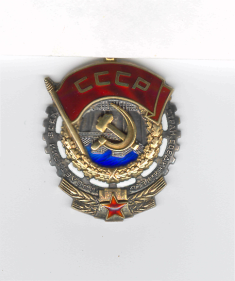 Государственное автономное профессиональное  образовательное учреждениеСвердловской области«Екатеринбургский промышленно-технологический техникум им. В.М. Курочкина»
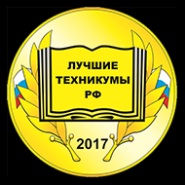 Мастерская дуговой сварки
Установка плазменной резки для 
ручной 
резки тонкого листового металла
Аппарат инверторный ARC 315G «Кедр»
для ручной дуговой сварки, 
при постоянном токе
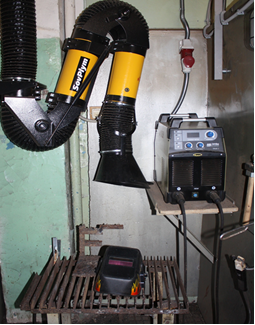 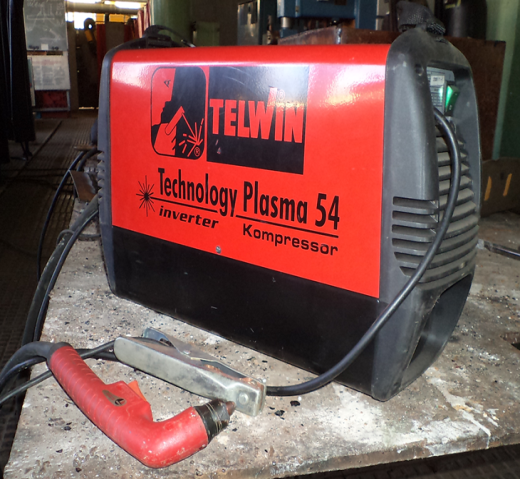 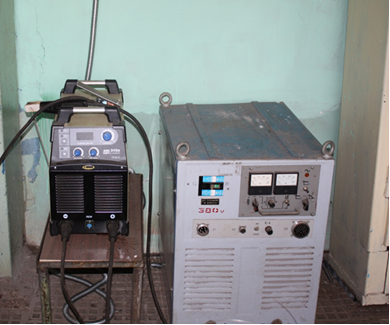 Установка лазерной сварки МУЛ-1  
Предназначена для технологических 
операций лазерной сварки, пайки и наплавки
Установка плазменной резки листового металла
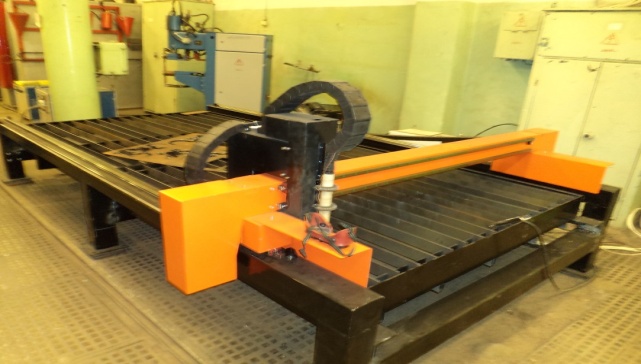 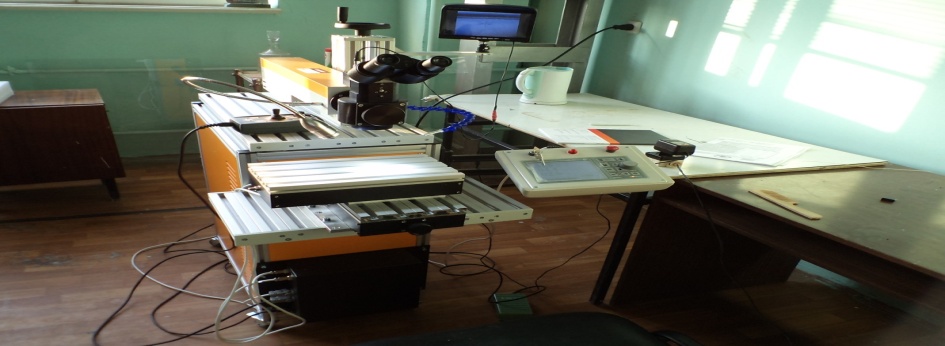 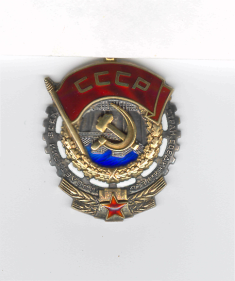 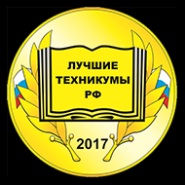 Государственное автономное профессиональное  образовательное учреждениеСвердловской области«Екатеринбургский промышленно-технологический техникум им. В.М. Курочкина»
Мастерская металлообработки (токарная)
Токарно-винторезный станок CS6150


Назначение
Станок этой серии способен выполнять различные операции, такие как внутреннее 
и внешнее обтачивание, точение конуса, обточка на планшайбе, нарезание 
метрической, модульной и питчевой резьб, сверление, обточка и прорезание канавок
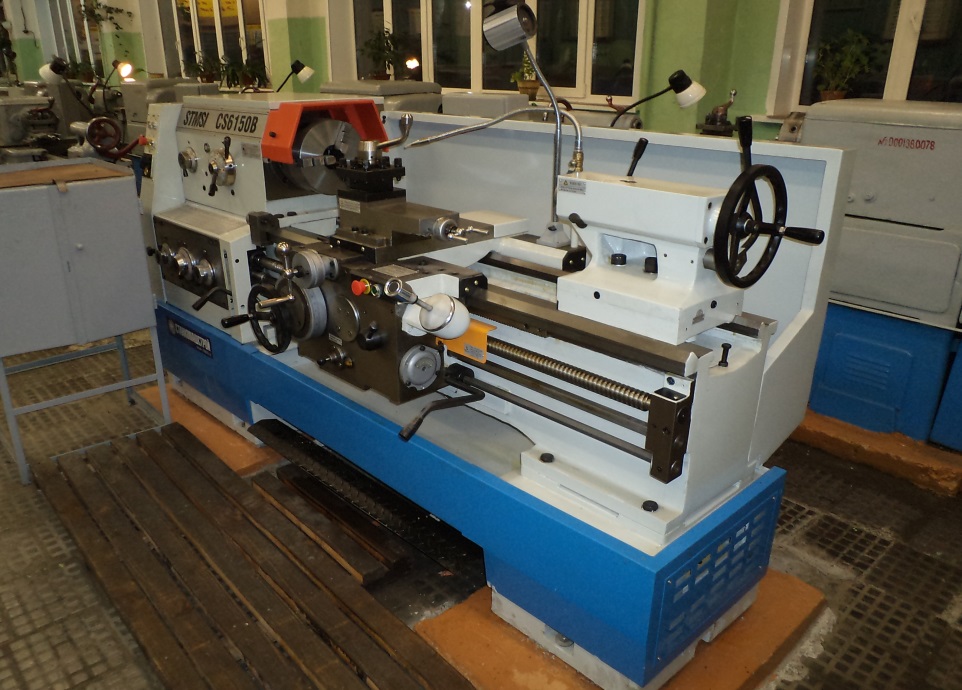 13
Лаборатория «Метрология, стандартизация и сертификация»
Ленточнопильный станок S121G
Предназначен для реза
заготовок с размером сечения до:
- 115 мм круглого сечения под углом;
110 мм х 150 мм прямоугольного сечения под углом;
100 мм круглого сечения под углом;
85 мм х 65 мм прямоугольного сечения под углом
.
Токарно-винторезный станок 
ORTI D280x700 G
Предназначен  для продольного и поперечного точения заготовок из круглого, 3-, 6-, 12-гранного металлопроката и  пластмасс; операций нарезания наружной резьбы, сверления, зенкования и развертывания отверстий
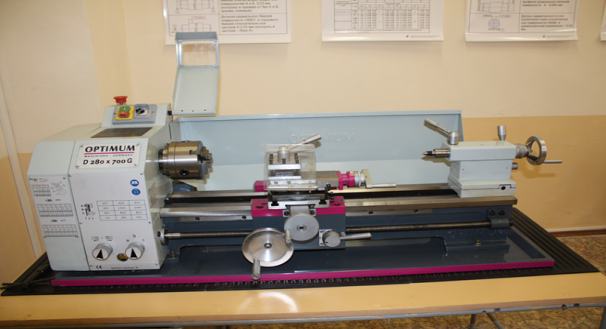 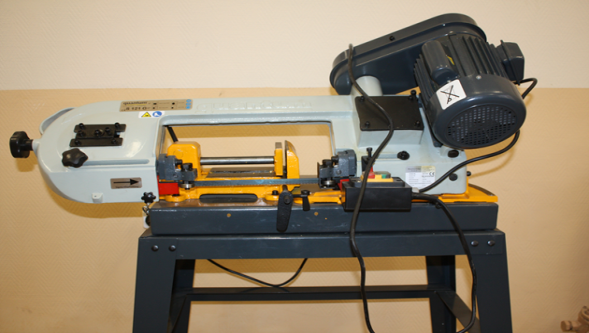 Листогиб комбинированный SAR 750/SAR 1000
( ножницы по металлу, листогиб, круглогиб)
Универсально-фрезерный станок BF 20
Предназначен для фрезерования и 
обработки отверстий в холодном металле с помощью фрезерного и 
сверлильного инструмента
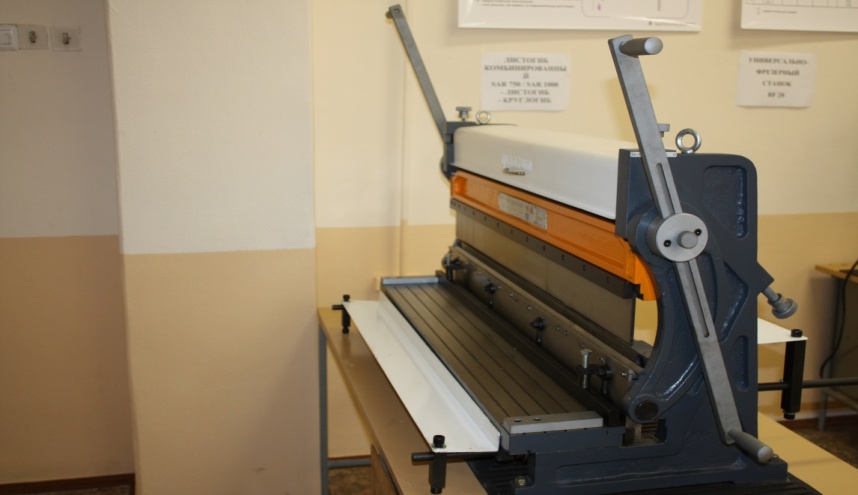 Станок для заточки сверл DG 20 
Предназначен 
для заточки спиральных 
сверл из инструментальных сталей и 
твердых сплавов
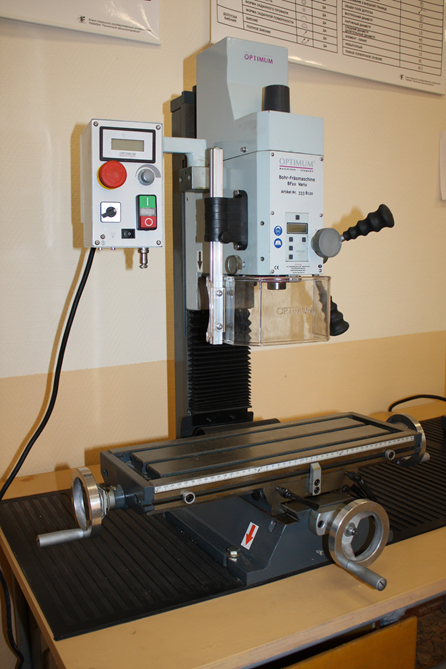 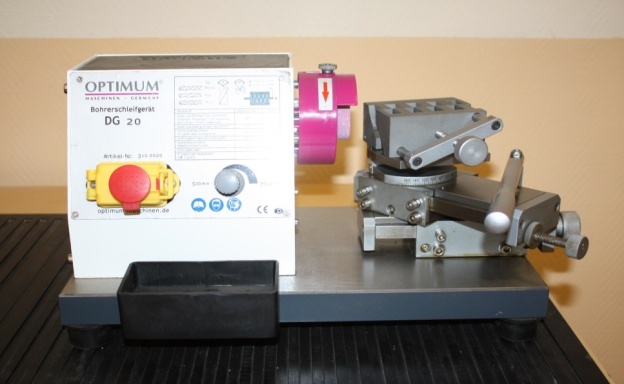 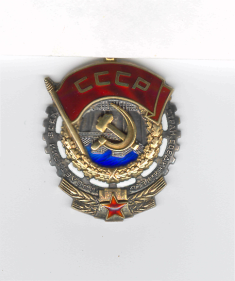 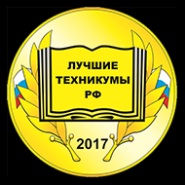 Государственное автономное профессиональное  образовательное учреждениеСвердловской области«Екатеринбургский промышленно-технологический техникум им. В.М. Курочкина»
Лаборатория «Программное управление станками с ЧПУ»
Интерактивный учебный класс ЕМСО.
Назначение
Классы ЕМСО позволяют освоить программирование в наиболее популярных системах ЧПУ. 
Оператор станков с ЧПУ осваивает как систему программирования в стандартном режиме ISO
с использованием G-кодов, так и современную систему диалогового программирования
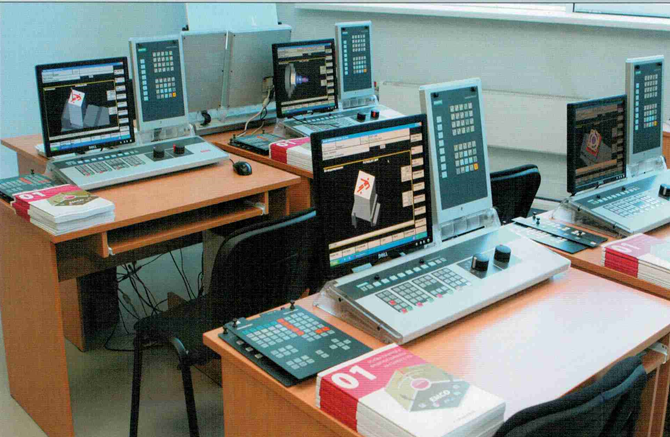 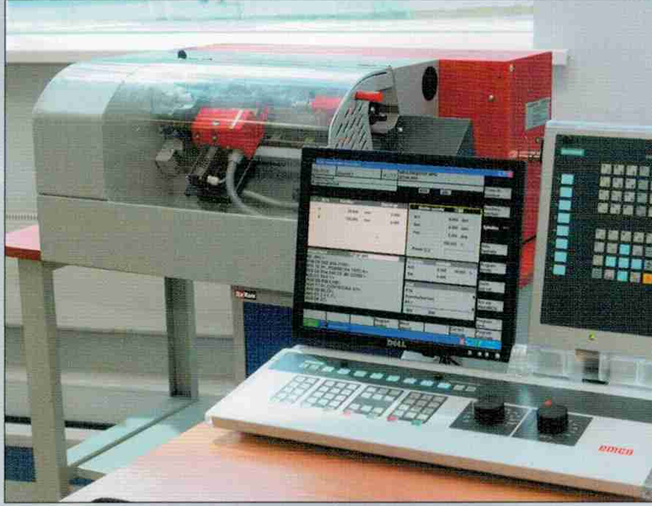 15
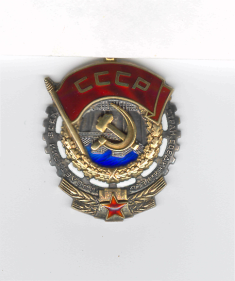 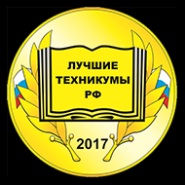 Государственное автономное профессиональное  образовательное учреждениеСвердловской области«Екатеринбургский промышленно-технологический техникум им. В.М. Курочкина»
Лаборатория «3-D моделирование и прототипирование»
3D-принтер

Назначение
Компактная установка прототипирования, предназначена для визуализации проектов
 созданных в трёхмерной среде в CAD программах, нацеленная на потребности дизайна, 
проектирования и обучения проектированию. 3D-принтер создает твердые макеты, модели,
 прототипы из композитного материала по 3D CAD – данным
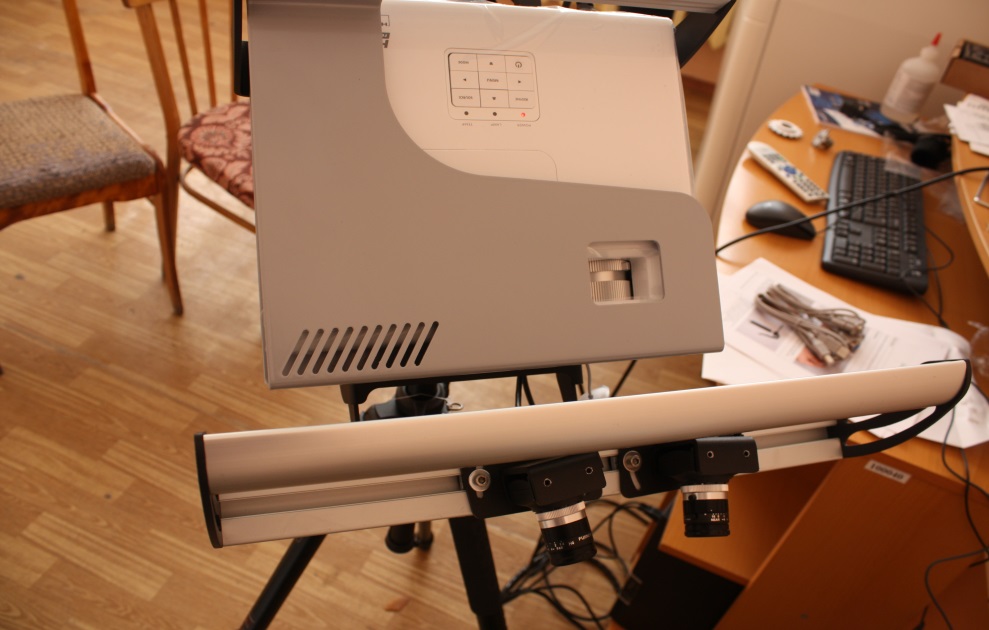 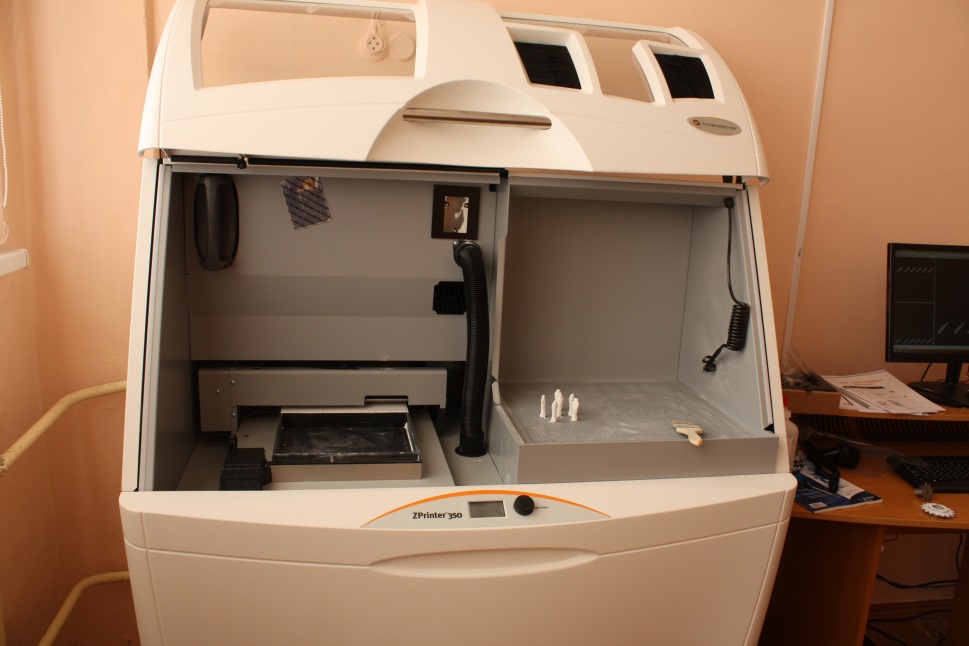 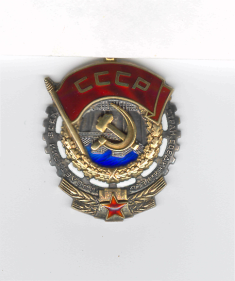 Государственное автономное профессиональное  образовательное учреждениеСвердловской области«Екатеринбургский промышленно-технологический техникум им. В.М. Курочкина»
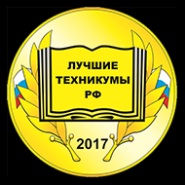 Лаборатория «Электромонтажные работы»
Комплект типового лабораторного оборудования 
«Электромонтаж и наладка магнитных пускателей»
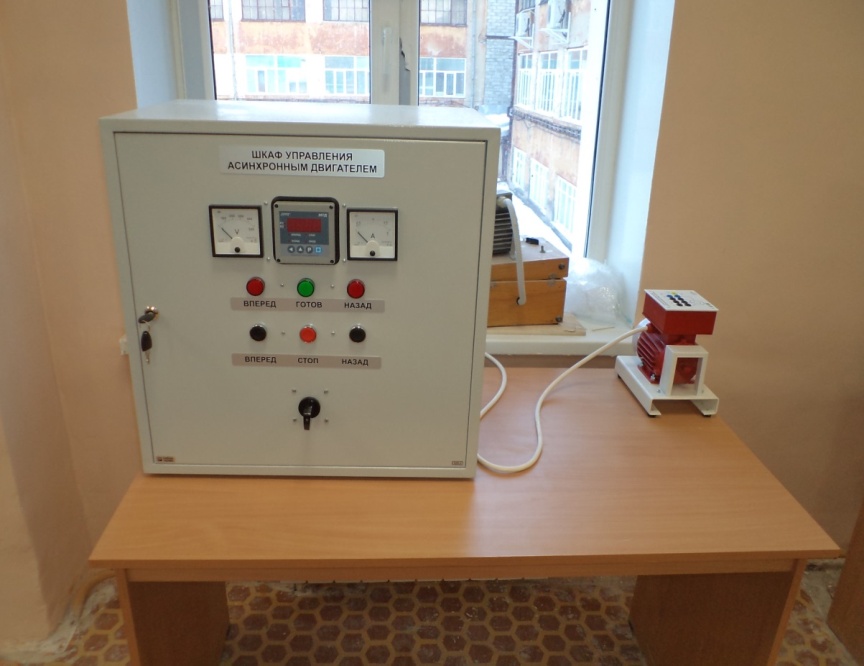 Комплект типового лабораторного оборудования
 «Электромонтажная панель»ЭМПА1-Н
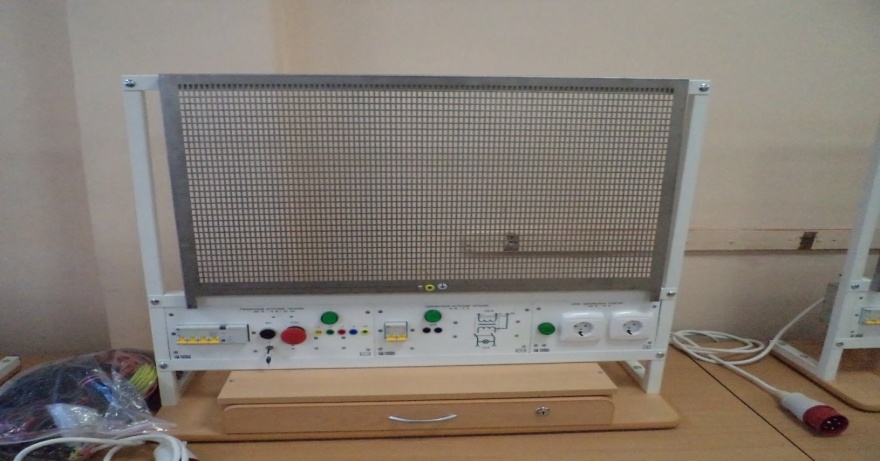 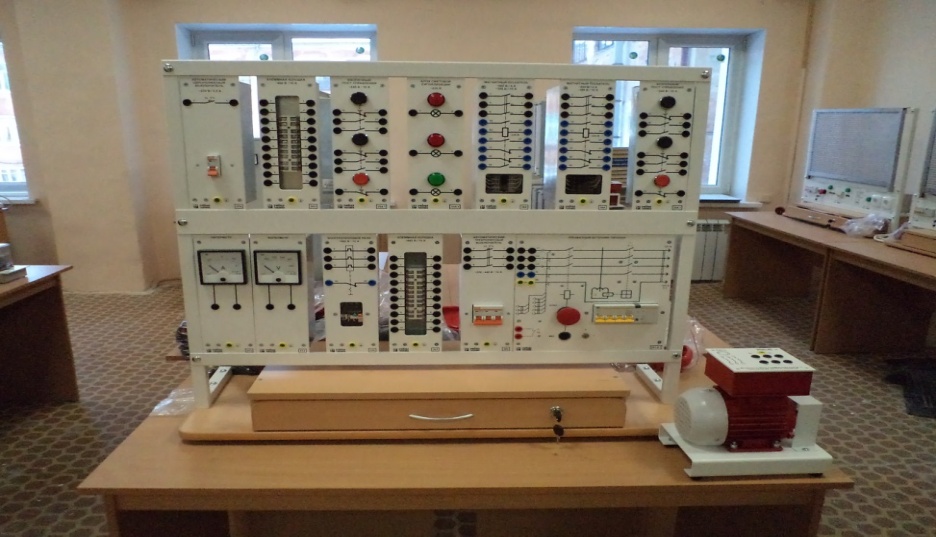 Комплект типового лабораторного оборудования 
«Электромонтаж и наладка релейно-контакторных 
схем управления» ЭМНРКСУ1-Н-Р
 предназначен для проведения 
лабораторно-практических работ.
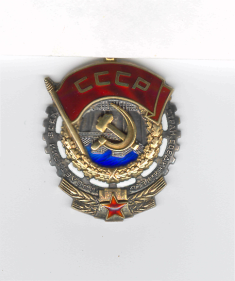 Государственное автономное профессиональное  образовательное учреждениеСвердловской области«Екатеринбургский промышленно-технологический техникум им. В.М. Курочкина»
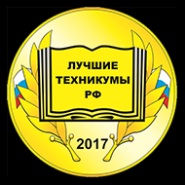 Лабораторный комплекс по химии
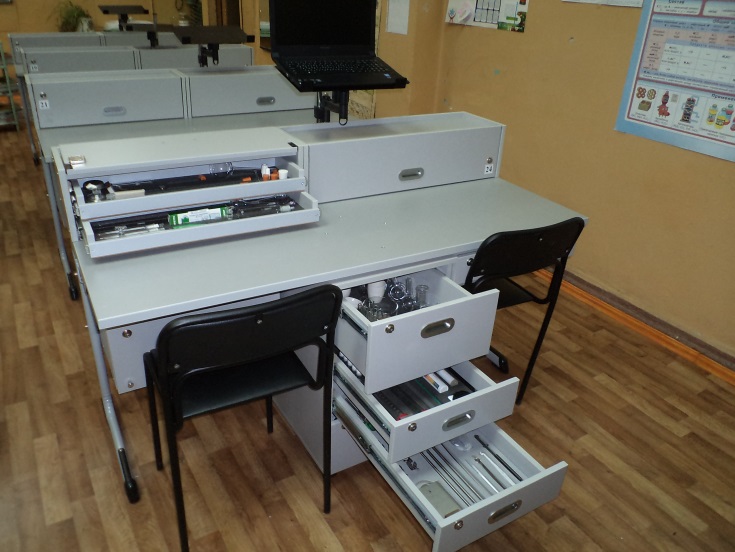 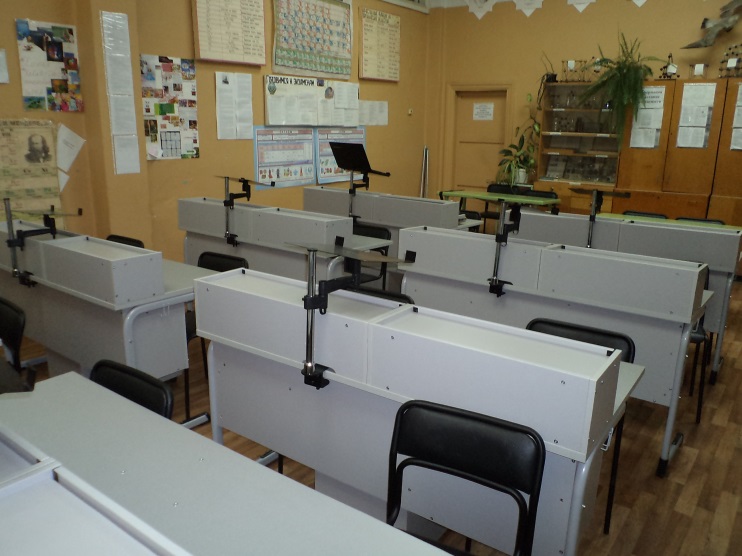 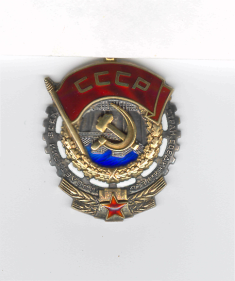 Государственное автономное профессиональное  образовательное учреждениеСвердловской области«Екатеринбургский промышленно-технологический техникум им. В.М. Курочкина»
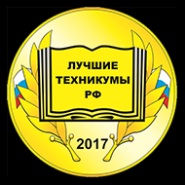 Лабораторный комплекс по физики
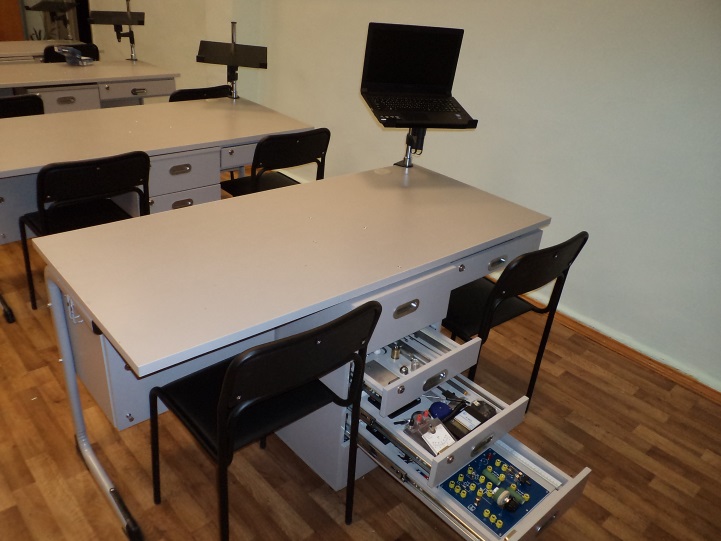 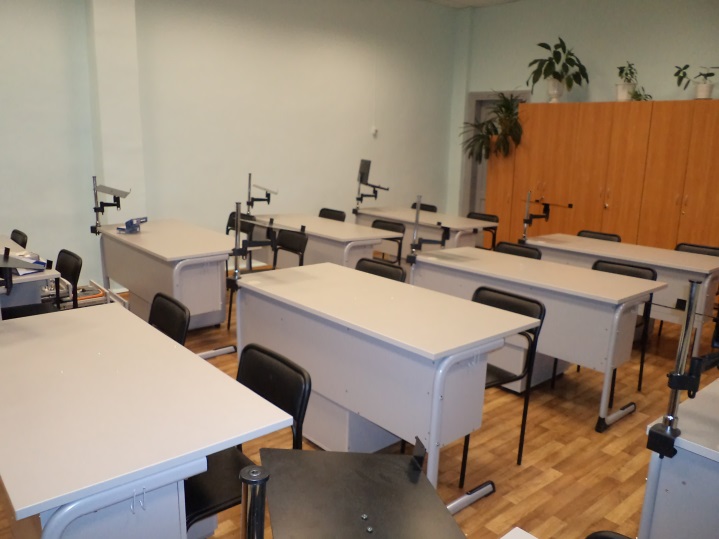 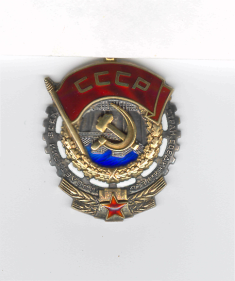 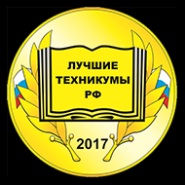 Государственное автономное профессиональное  образовательное учреждениеСвердловской области«Екатеринбургский промышленно-технологический техникум им. В.М. Курочкина»
ОРГАНИЗАЦИОННАЯ СТРУКТУРА УПРАВЛЕНИЯ
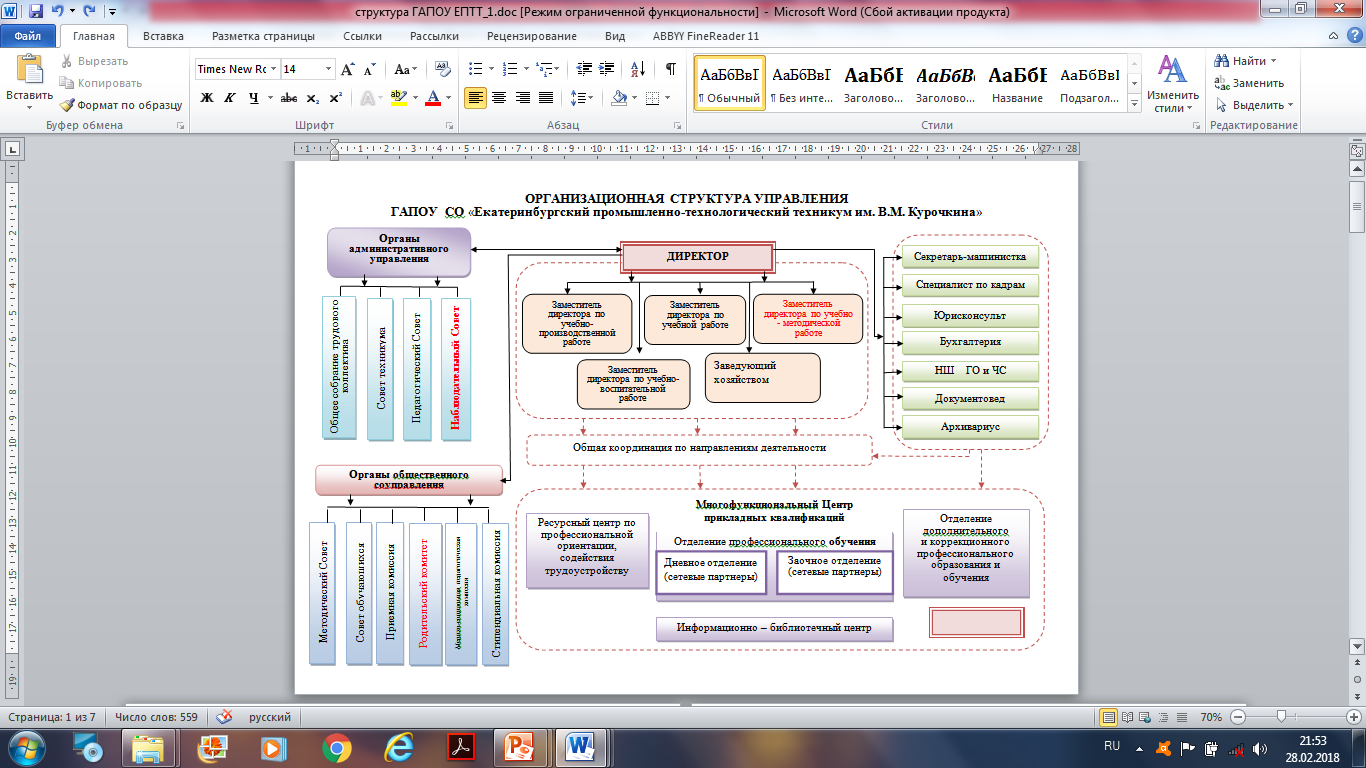 20
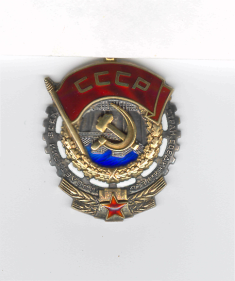 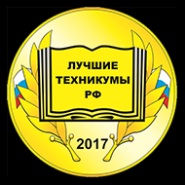 Государственное автономное профессиональное  образовательное учреждениеСвердловской области«Екатеринбургский промышленно-технологический техникум им. В.М. Курочкина»
Социальные партнеры: 

- Свердловское Региональное отделение «Союз машиностроителей России» (СРО «Союз машиностроителей России»);
- Союз предприятий оборонных отраслей промышленности Свердловской области;
- АО «Уралтрансмаш»;
- АО «Завод № 9»;
ПАО «Уралмашзавод»; 
ЗАО «Энергомаш (Екатеринбург) - Уралэлектротяжмаш»;
ЗАО «Уральский турбинный завод»;
АО «Уральский компрессорный завод»;
ПАО «Машиностроительный завод им. М.И.Калинина»;
- АО «Уралхиммаш»;
- ИП «Власенко»;
- ИП «Салон красоты Модерн»;
- ИП «Карамышев»;
- ИП «Вершинин (мастерская по металлу)»
- ИП «Уральский мрамор»;
- ИП «Художественная ковка»  и др.
21
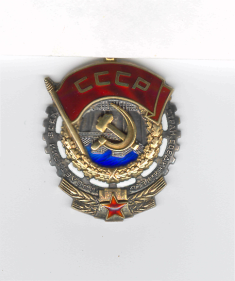 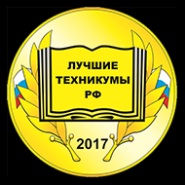 Государственное автономное профессиональное  образовательное учреждениеСвердловской области«Екатеринбургский промышленно-технологический техникум им. В.М. Курочкина»
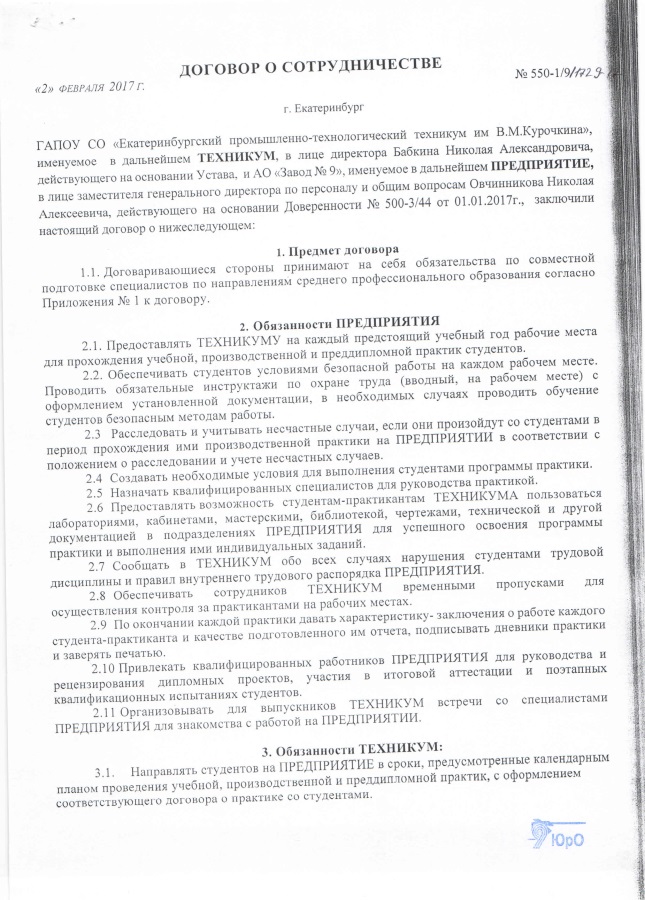 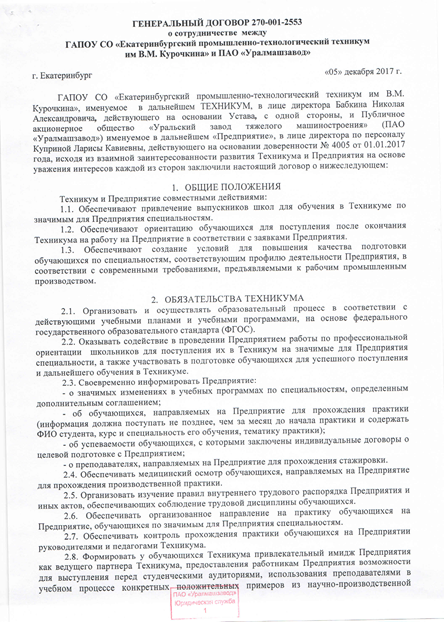 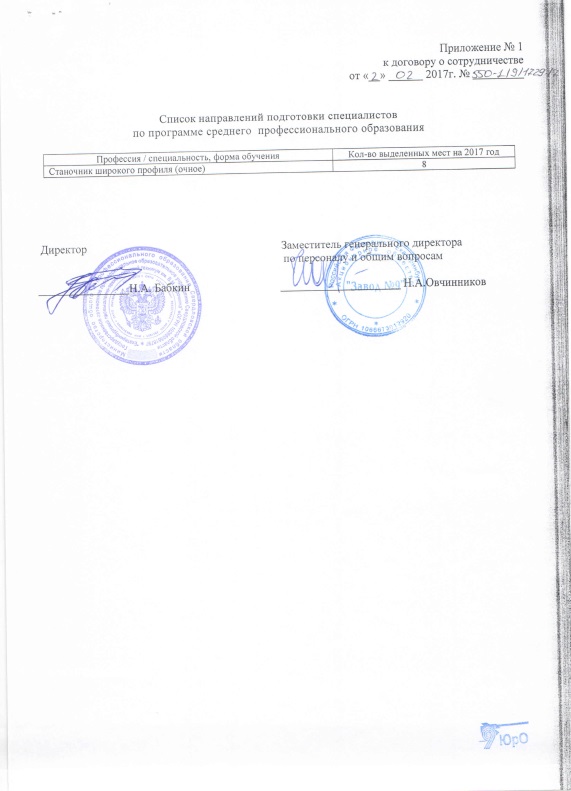 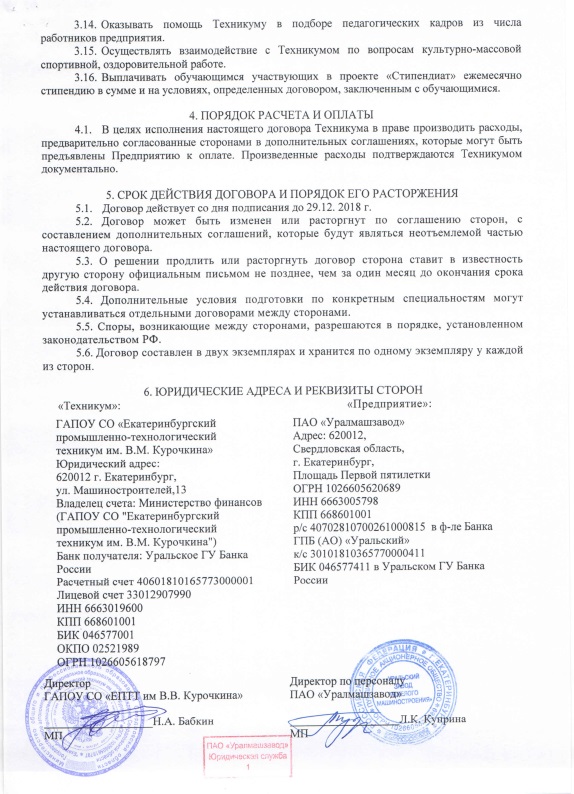 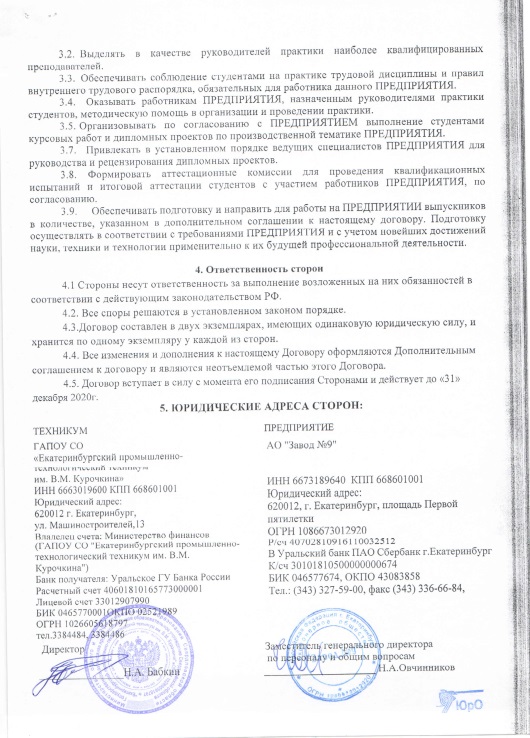 22
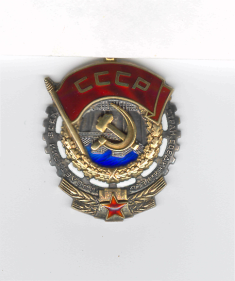 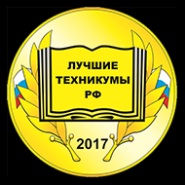 Государственное автономное профессиональное  образовательное учреждениеСвердловской области«Екатеринбургский промышленно-технологический техникум им. В.М. Курочкина»
Подписание договора «О сетевом партнерстве (взаимодействии) в рамках становления и развития многофункционального образовательного центра машиностроительного профиля» (21 февраля 2013 года)
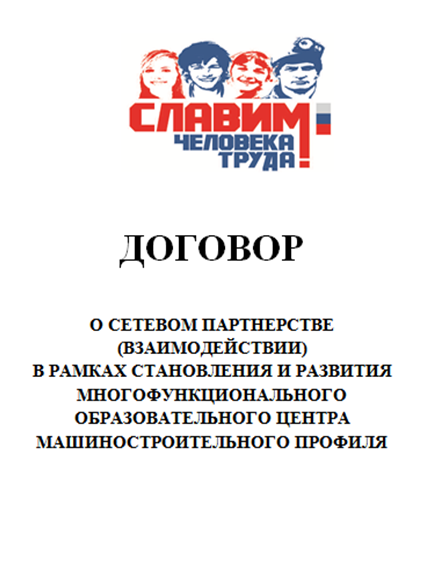 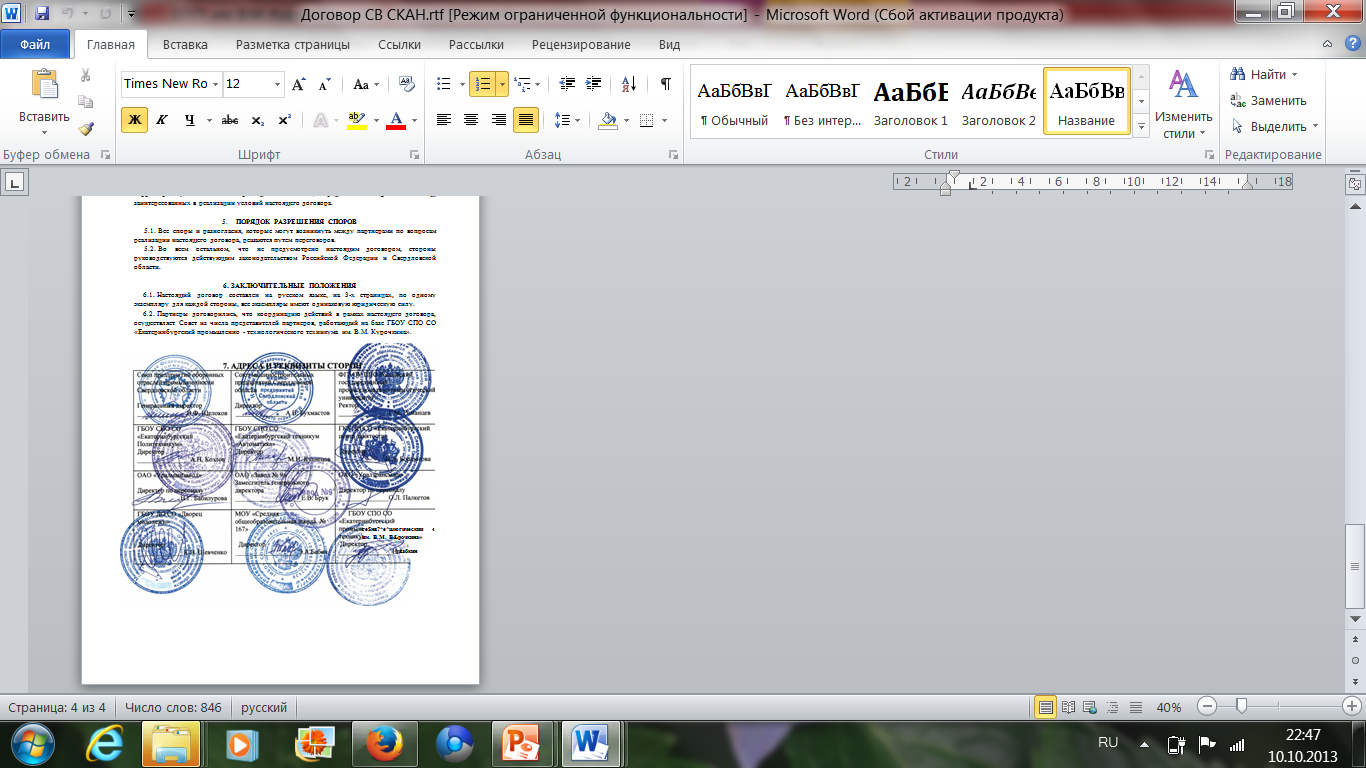 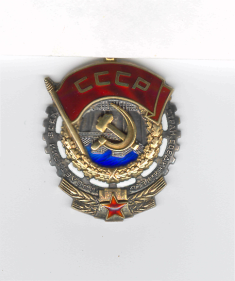 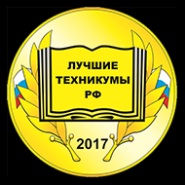 Государственное автономное профессиональное  образовательное учреждениеСвердловской области«Екатеринбургский промышленно-технологический техникум им. В.М. Курочкина»
ДОСТИЖЕНИЯ ОБУЧАЮЩИХСЯ ТЕХНИКУМА
24
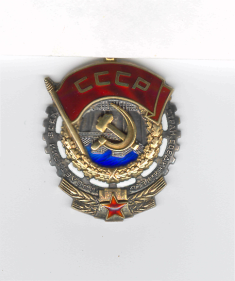 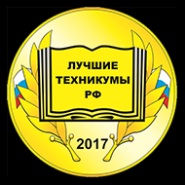 Государственное автономное профессиональное  образовательное учреждениеСвердловской области«Екатеринбургский промышленно-технологический техникум им. В.М. Курочкина»
Результаты профессиональных успехов обучающихся 
 ГАПОУ СО «ЕПТТ им. В.М. Курочкина»  за период 2014 – 2017 годы
25
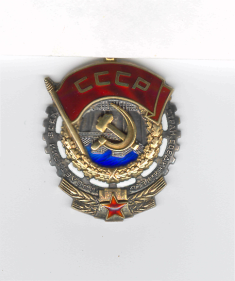 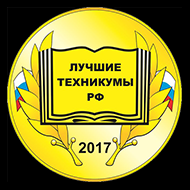 Государственное автономное профессиональное  образовательное учреждениеСвердловской области«Екатеринбургский промышленно-технологический техникум им. В.М. Курочкина»
26
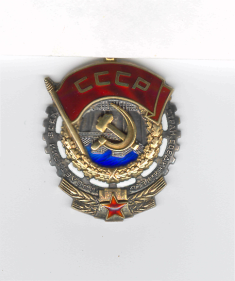 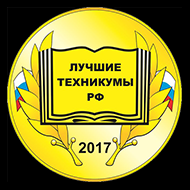 Государственное автономное профессиональное  образовательное учреждениеСвердловской области«Екатеринбургский промышленно-технологический техникум им. В.М. Курочкина»
27
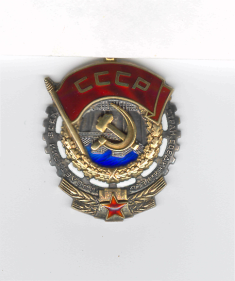 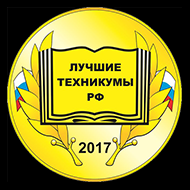 Государственное автономное профессиональное  образовательное учреждениеСвердловской области«Екатеринбургский промышленно-технологический техникум им. В.М. Курочкина»
ПРОФЕССИОНАЛЬНОЕ ОБРАЗОВАНИЕ ОБУЧАЮЩИХСЯ С ОВЗ
В течении 20 лет, ЕПТТ им. В.М. Курочкина осуществляет профессиональную подготовку выпускников общеобразовательных специальных (коррекционных) школ 
1 и 2 вида: инвалидов по слуху, слабослышащих и глухих 
В техникуме созданы специальная образовательная среда (на основе информационных и телекоммуникационных технологий) и оптимальные условия процесса профессионального образования подростков данной категории по ООП  
«Токарь – универсал» и «Оператор станков с программным управлением»
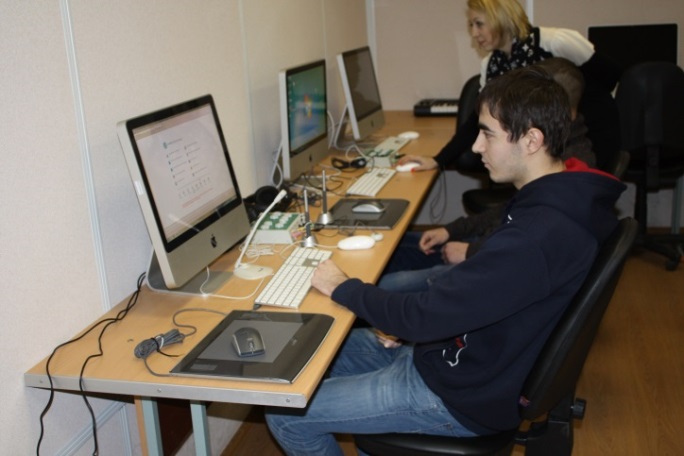 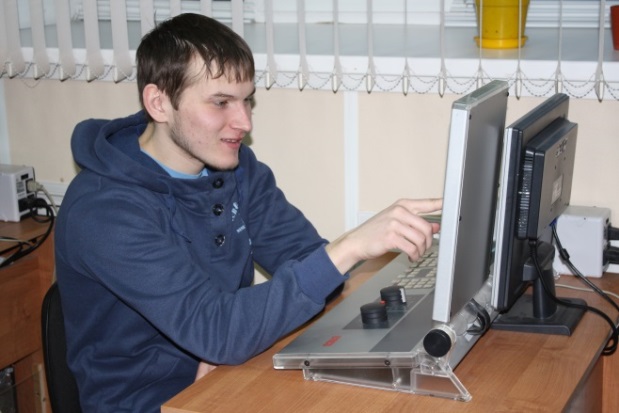 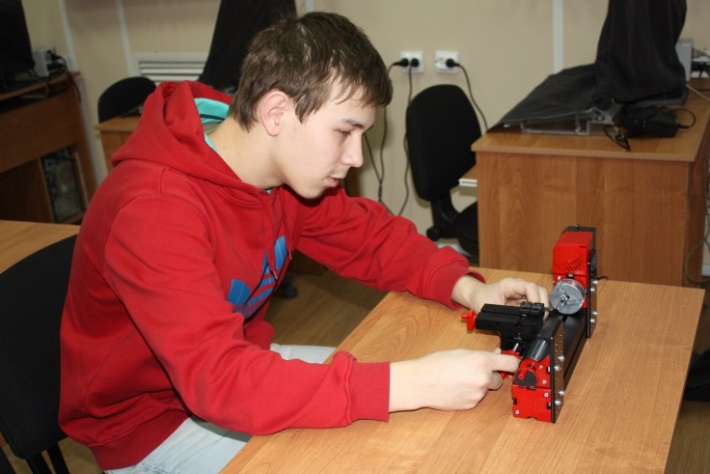 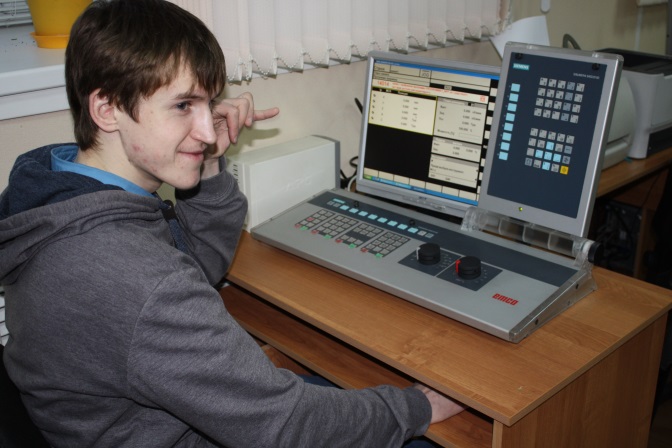 28
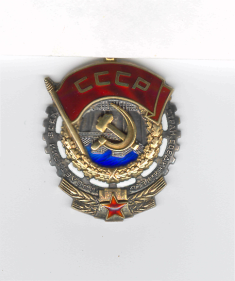 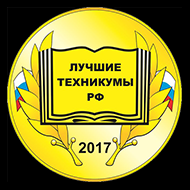 Государственное автономное профессиональное  образовательное учреждениеСвердловской области«Екатеринбургский промышленно-технологический техникум им. В.М. Курочкина»
Для глухих и слабослышащих обучающихся создана интерактивная аудитория, оснащенная специальным оборудованием 
и аппаратурой для индивидуальной коррекции амплитудно-частотных характеристик звуковых волн повышающих порог слышимости детей.
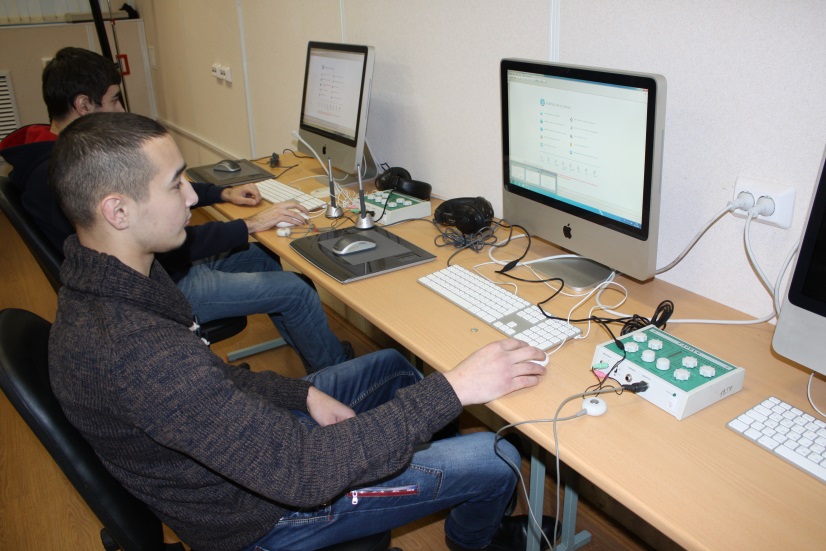 Цель создания данной аудитории состоит в обеспечении возможности общения неслышащих и слабослышащих детей между собой и с преподавателем.
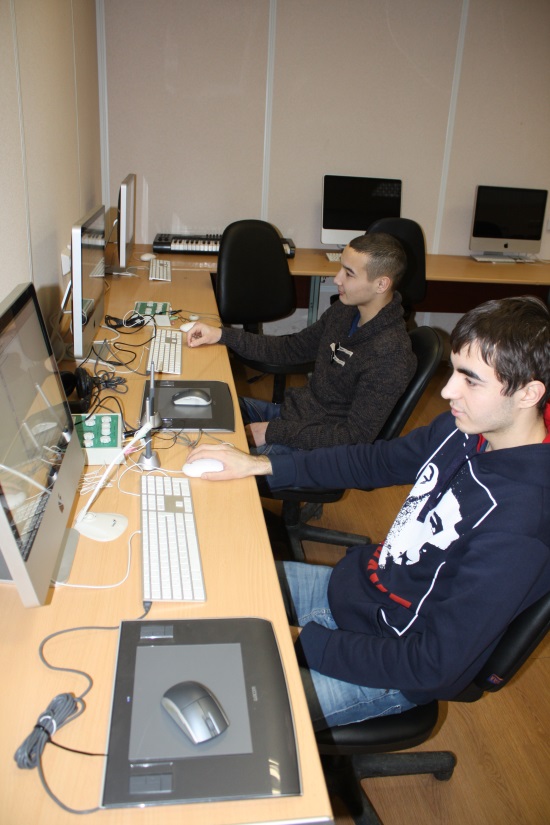 Так как большая часть обучающихся слабослышащие (тугоухие) дети, с частичной недостаточностью слуха, которые различают менее интенсивные и более разнообразные по своей частотной характеристике звуки, преподаватели конструируют теоретические и лабораторно-практические занятия с использованием аудиоинформации
29
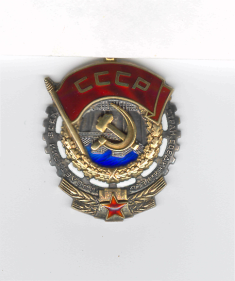 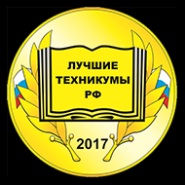 Государственное автономное профессиональное  образовательное учреждениеСвердловской области«Екатеринбургский промышленно-технологический техникум им. В.М. Курочкина»
Результаты профессиональных успехов обучающихся с ОВЗ 
 ГАПОУ СО «ЕПТТ им. В.М. Курочкина»
30
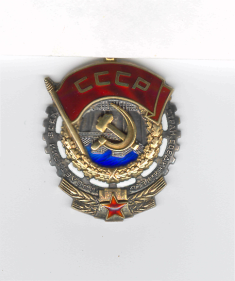 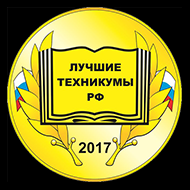 Государственное автономное профессиональное  образовательное учреждениеСвердловской области«Екатеринбургский промышленно-технологический техникум им. В.М. Курочкина»
РЕАЛИЗУЕМЫЕ ПРОЕКТЫ
2014 – 2015 г.г. – участник
Федеральной целевой программы 
развития образования по направлению
«Разработка и внедрение программ
 модернизации систем профессионального 
образования субъектов 
Российской Федерации»
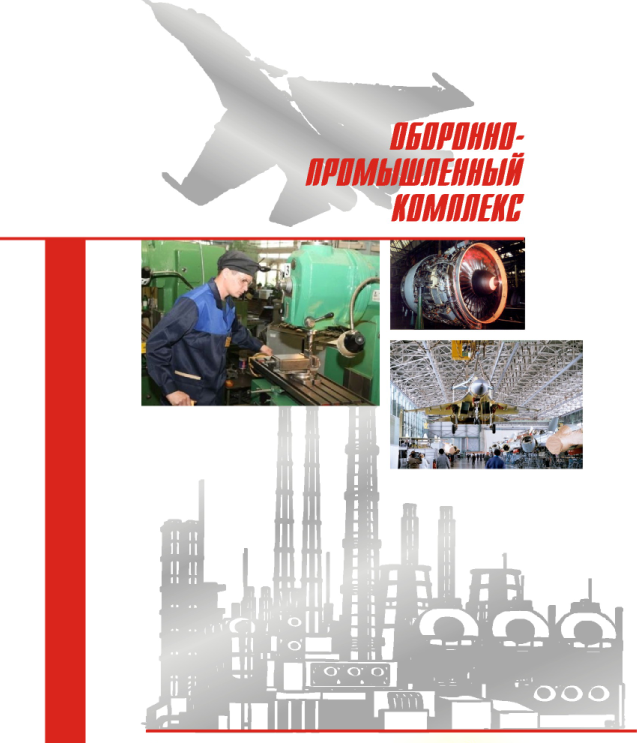 31
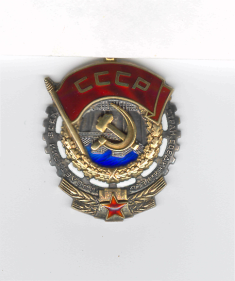 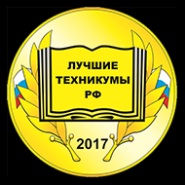 Государственное автономное профессиональное  образовательное учреждениеСвердловской области«Екатеринбургский промышленно-технологический техникум им. В.М. Курочкина»
2) 2017 год - стажировочная площадка Базового центра подготовки рабочих кадров (совместно с Территориальным центром повышения квалификации ФГАОУ ВО «Уральский федеральный университет имени первого Президента России Б.Н. Ельцина»).
Реализована ДОП ПК «Проектирование и реализация учебно-производственного процесса на основе применения  профессиональных стандартов, лучшего отечественного и международного опыта (профессия «Токарь (токарь-универсал)».  
Обучение прошли 10 человек. 

3) Март 2017 года - создана первичная организация Свердловское региональное отделение «Союз машиностроителей России».
32
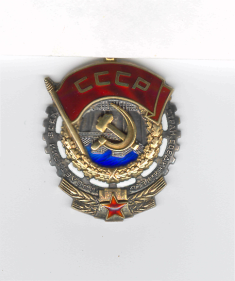 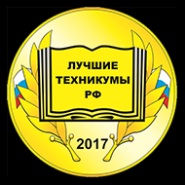 Государственное автономное профессиональное  образовательное учреждениеСвердловской области«Екатеринбургский промышленно-технологический техникум им. В.М. Курочкина»
3) В 2017 году организован Экзаменационный центр по осуществлению процедуры независимой оценки квалификации на соответствие профессиональным стандартам выпускников учреждений СПО, а также работников машиностроительных предприятий Свердловской области по квалификациям «Токарь», «Фрезеровщик», «Станочник широкого профиля» и «Слесарь МСР»


18 обучающихся техникума прошли независимую оценку квалификации: по квалификации «Станочник широкого профиля» - 8 чел; по квалификации «Токарь» – 10 чел.
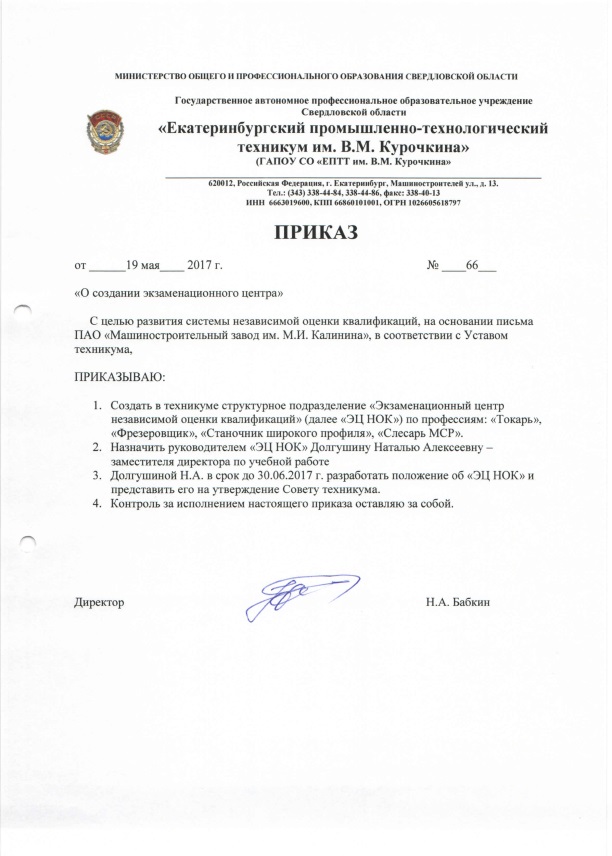 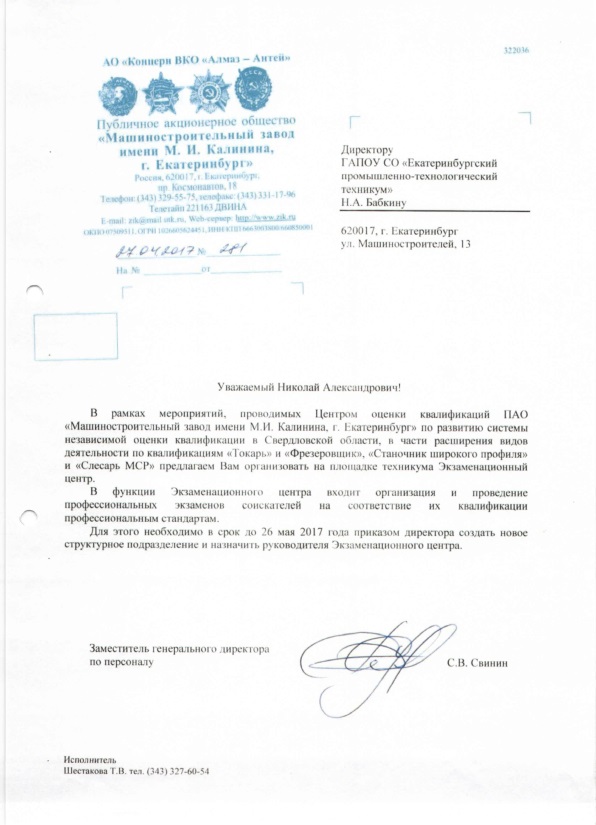 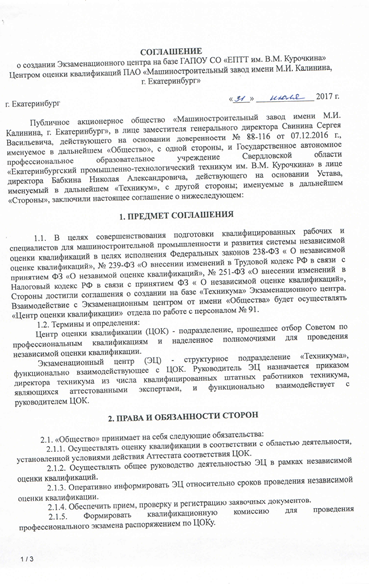 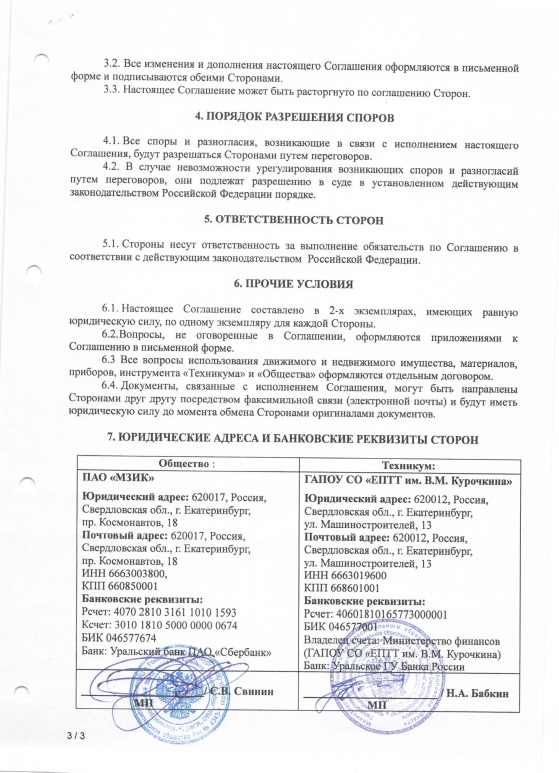 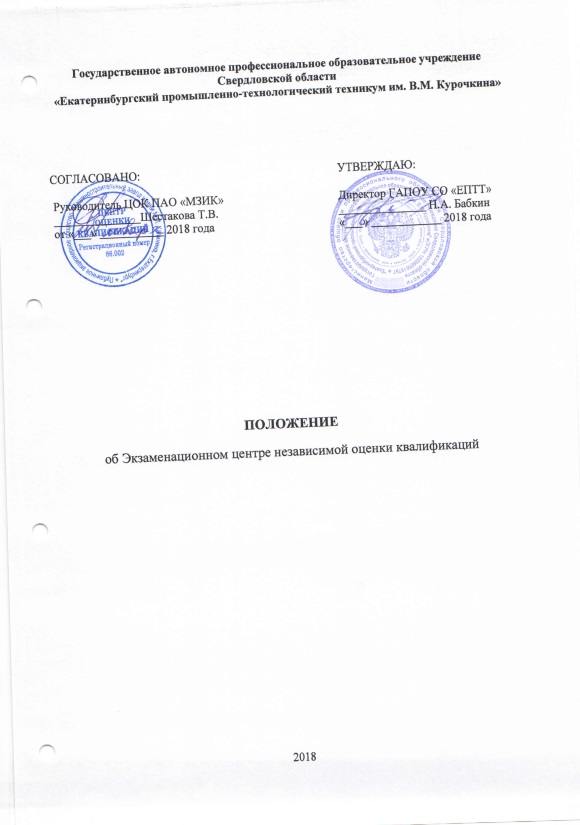 33
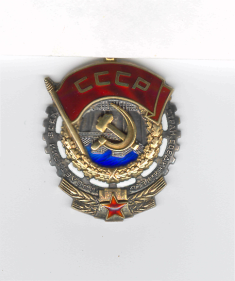 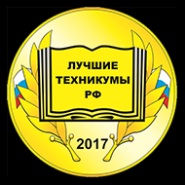 Государственное автономное профессиональное  образовательное учреждениеСвердловской области«Екатеринбургский промышленно-технологический техникум им. В.М. Курочкина»
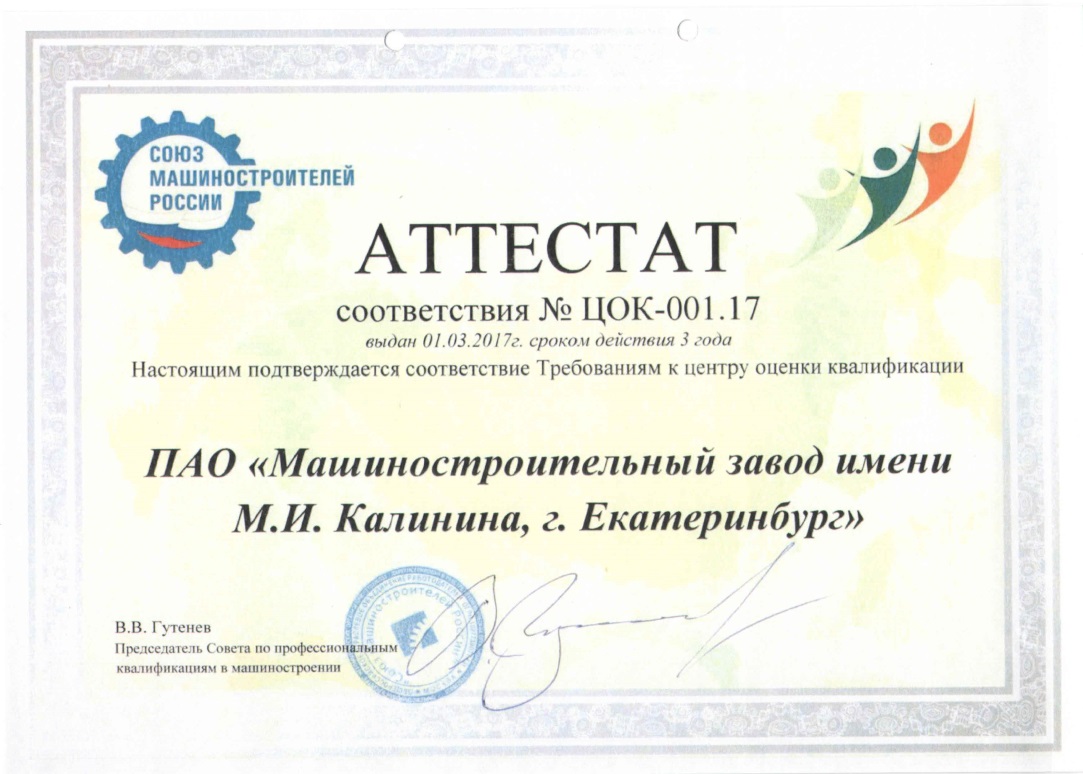 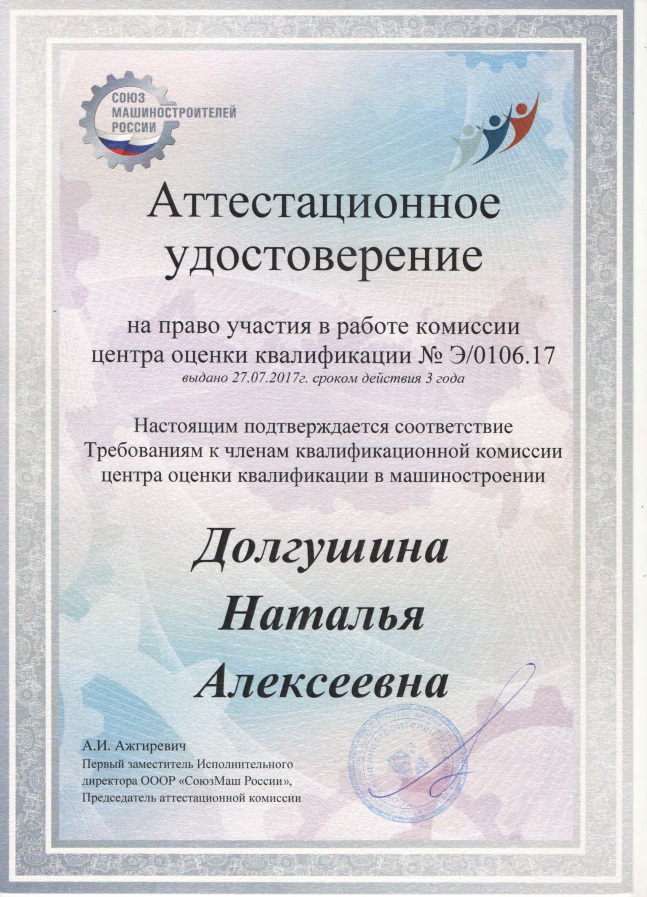 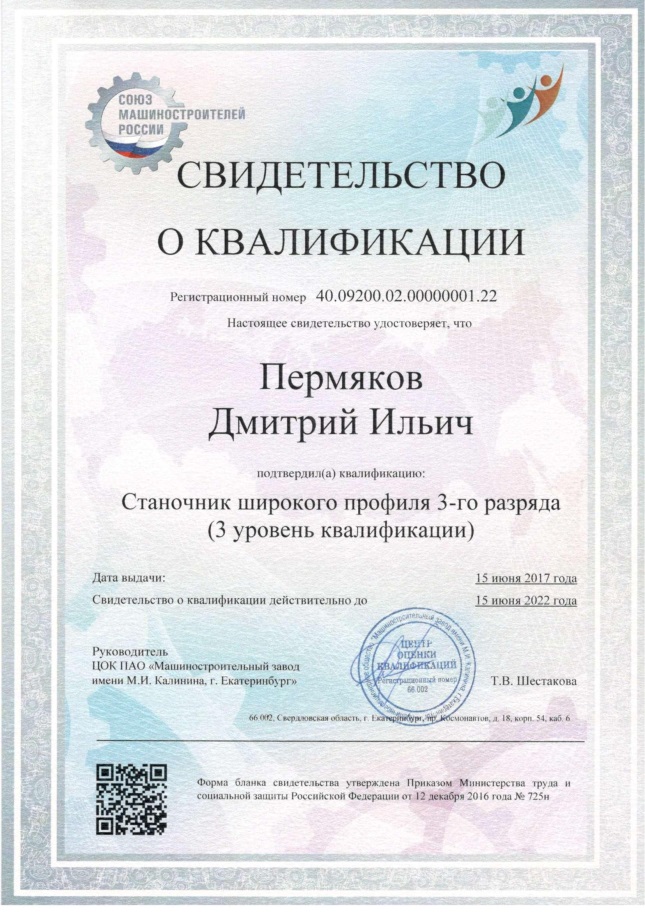 34
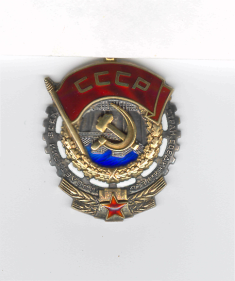 Государственное автономное профессиональное  образовательное учреждениеСвердловской области«Екатеринбургский промышленно-технологический техникум им. В.М. Курочкина»
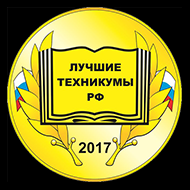 стратегические 
направления 
развития 
техникума
35
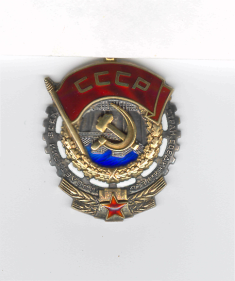 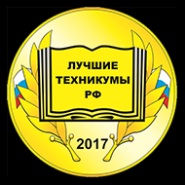 Государственное автономное профессиональное  образовательное учреждениеСвердловской области«Екатеринбургский промышленно-технологический техникум им. В.М. Курочкина»
СПАСИБО 

ЗА ВНИМАНИЕ !
36